«Организации работы ранней группы в детском саду с 1 года до 2 лет»
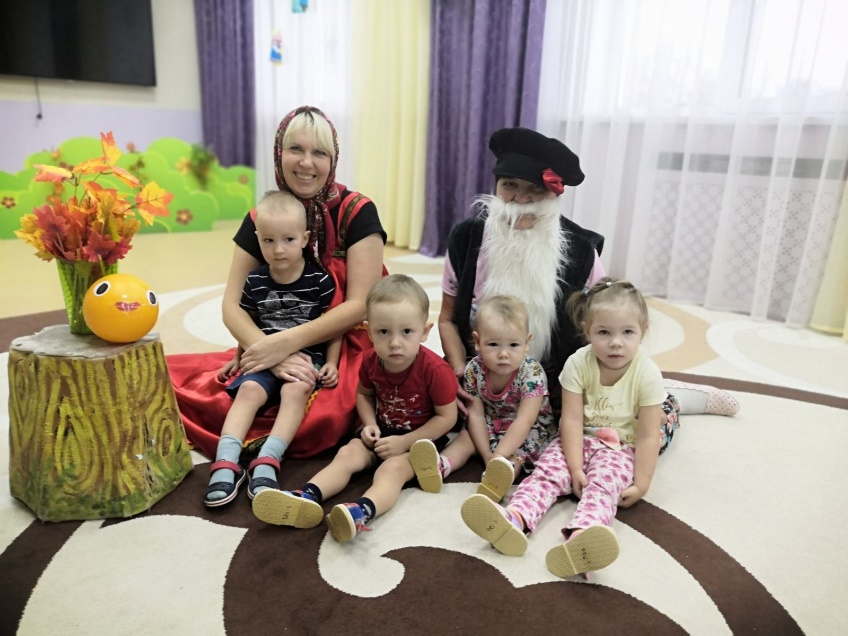 Щукина Марина Аркадьевна,
 воспитатель 
первой квалификационной категории
 МАДОУ «Детский сад «Радуга»
Пермский край, г. Усолье 
2022 год
«Воспитывает всё: люди, вещи, явления, но прежде всего и дольше всего – люди. Из них на первом месте – родители и педагоги»                                        Макаренко А.С.
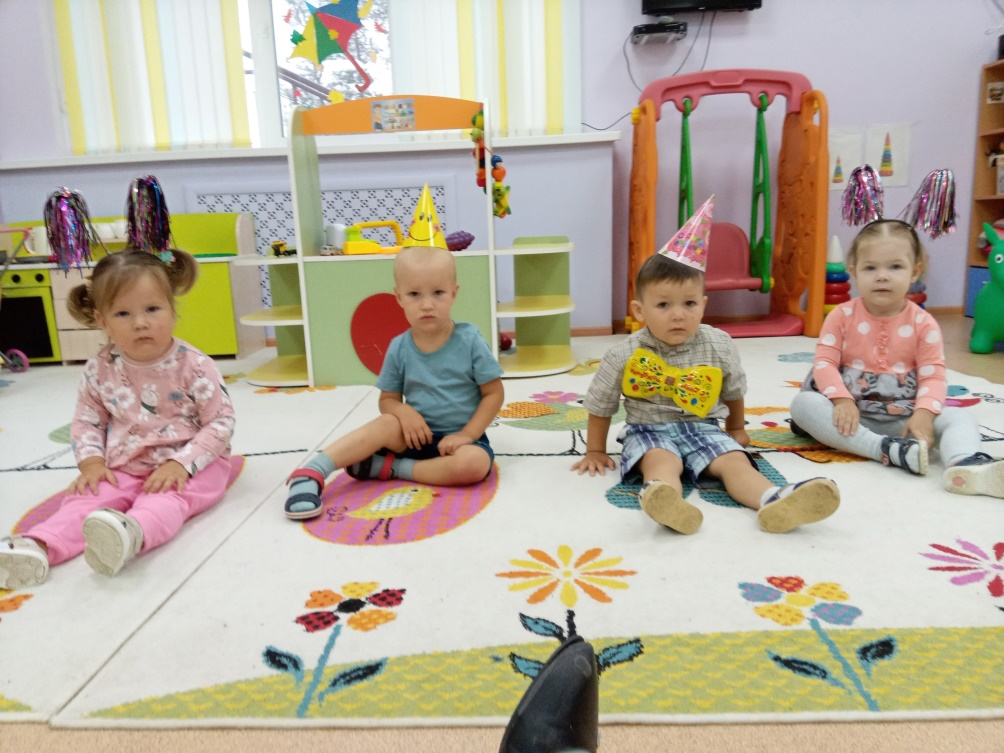 Взаимодействие с семьями
Первая родительская встреча  с семьями воспитанников группы раннего возраста
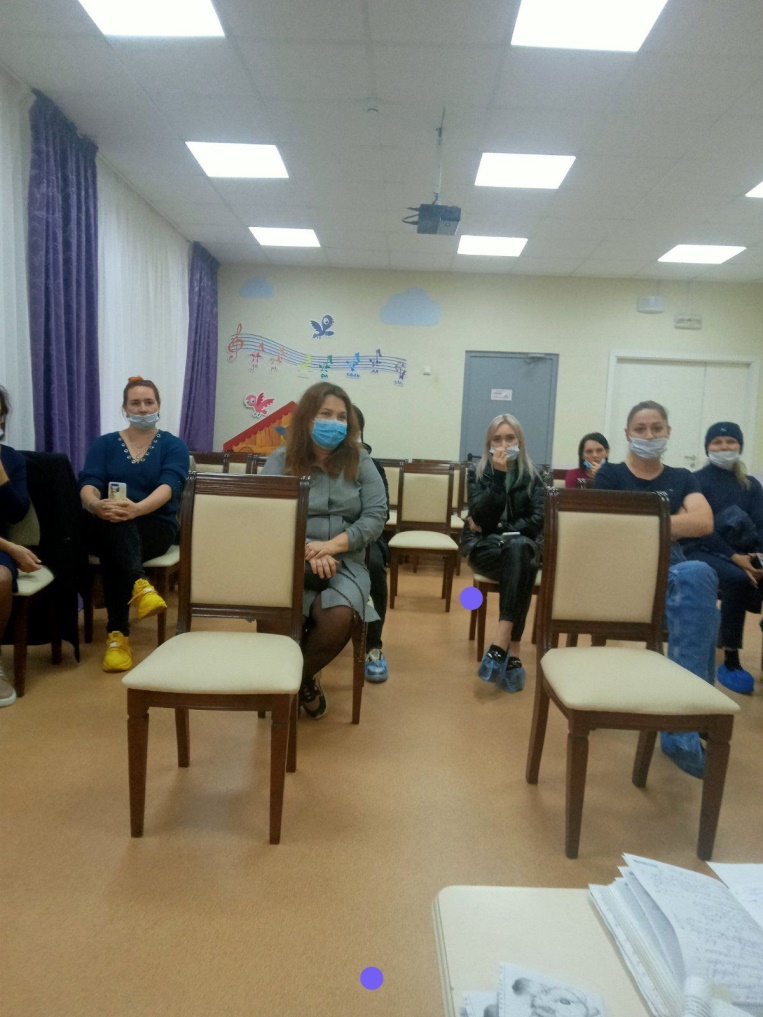 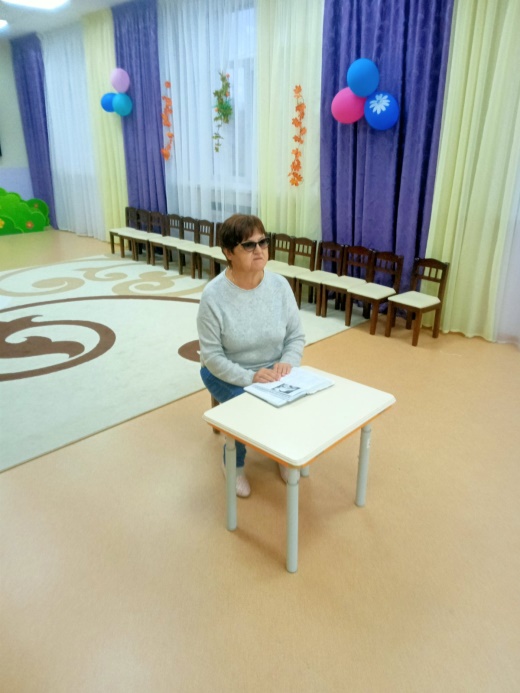 Адаптация без слез
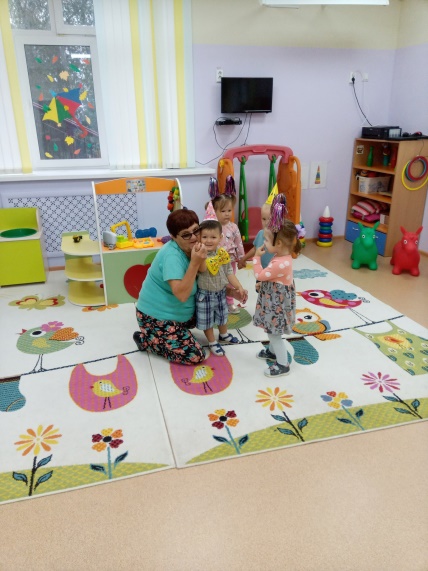 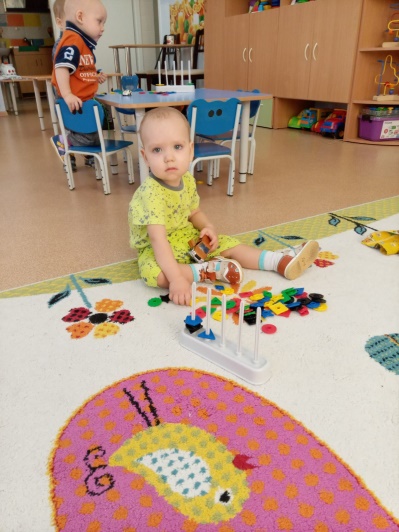 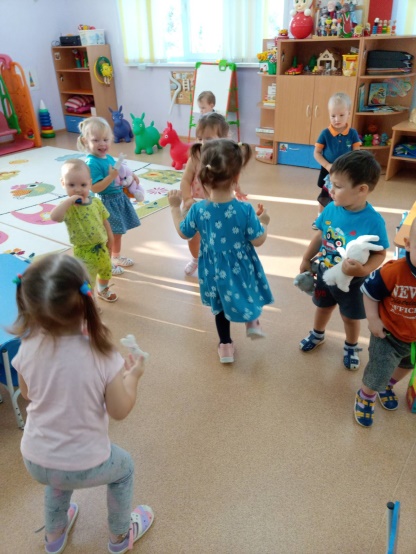 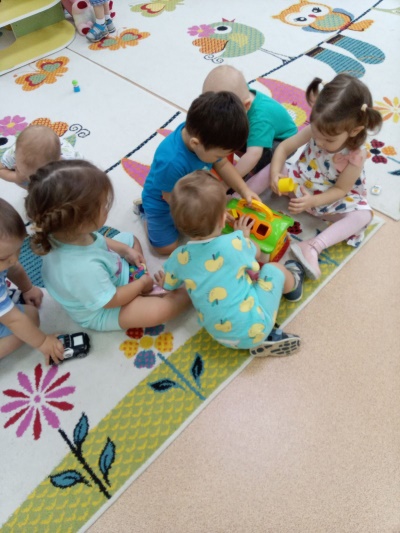 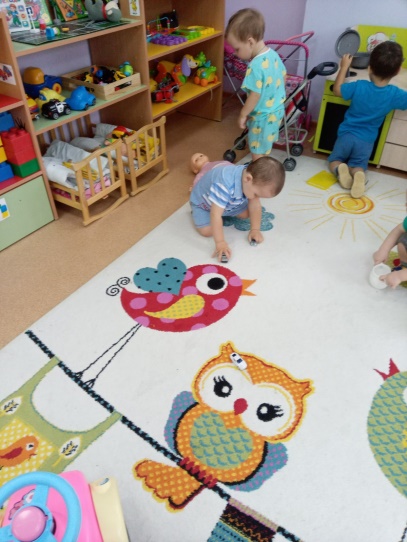 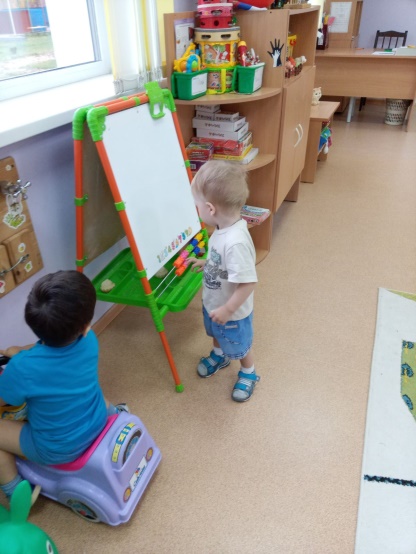 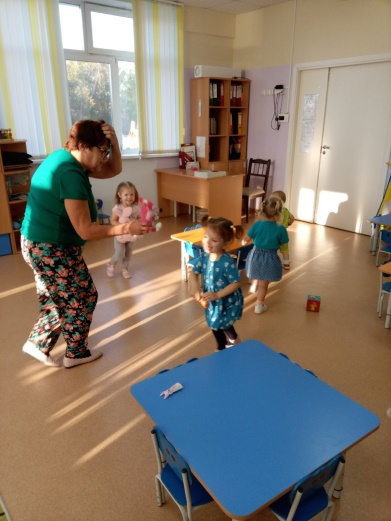 Предметно-образовательное пространство
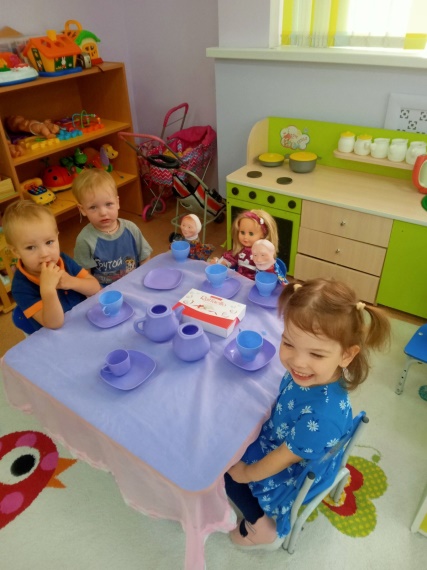 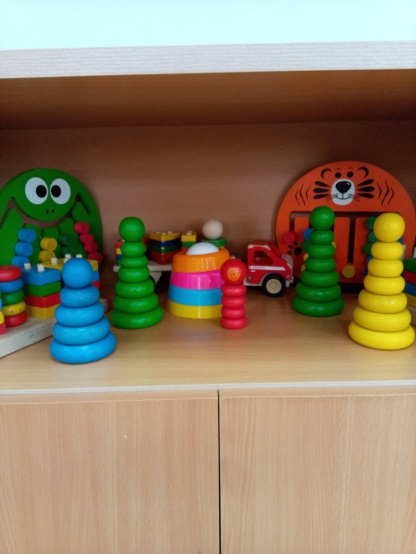 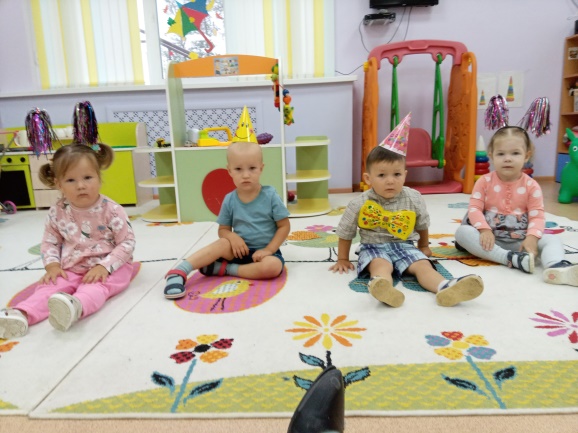 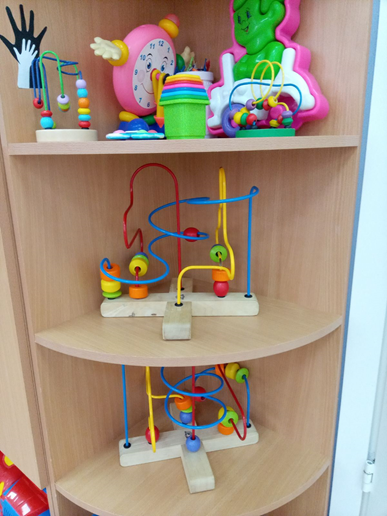 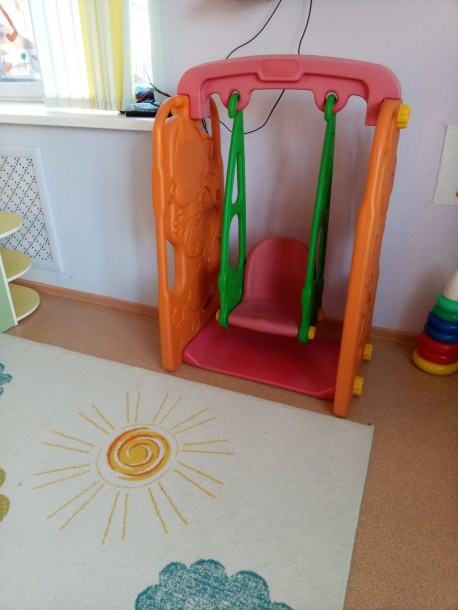 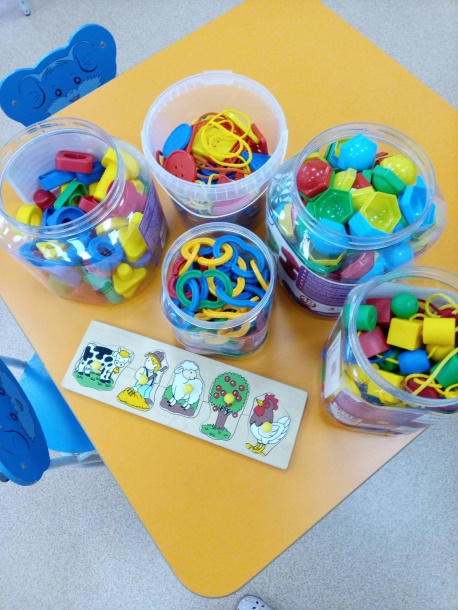 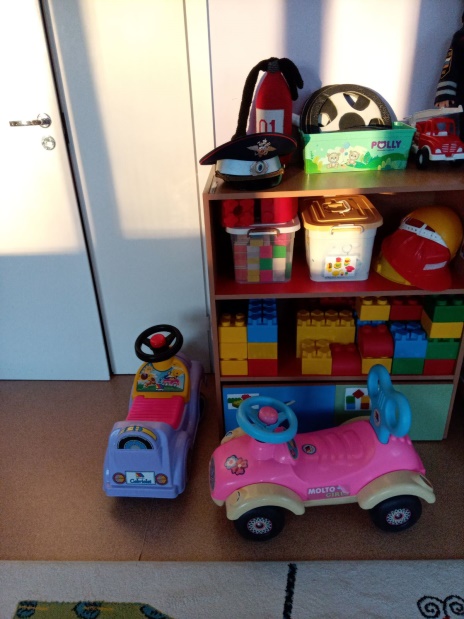 Социальная сеть МАДОУ «Детский сад «Радуга»
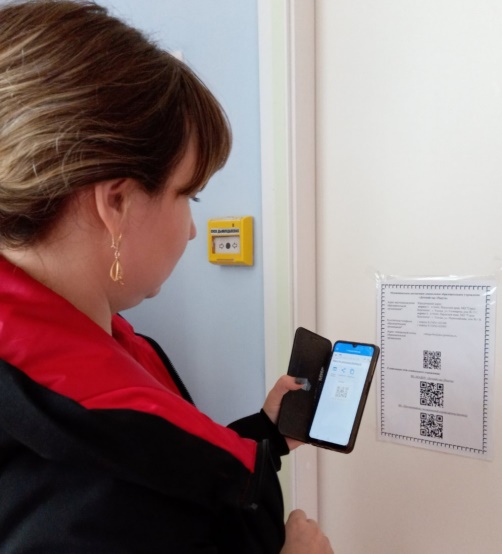 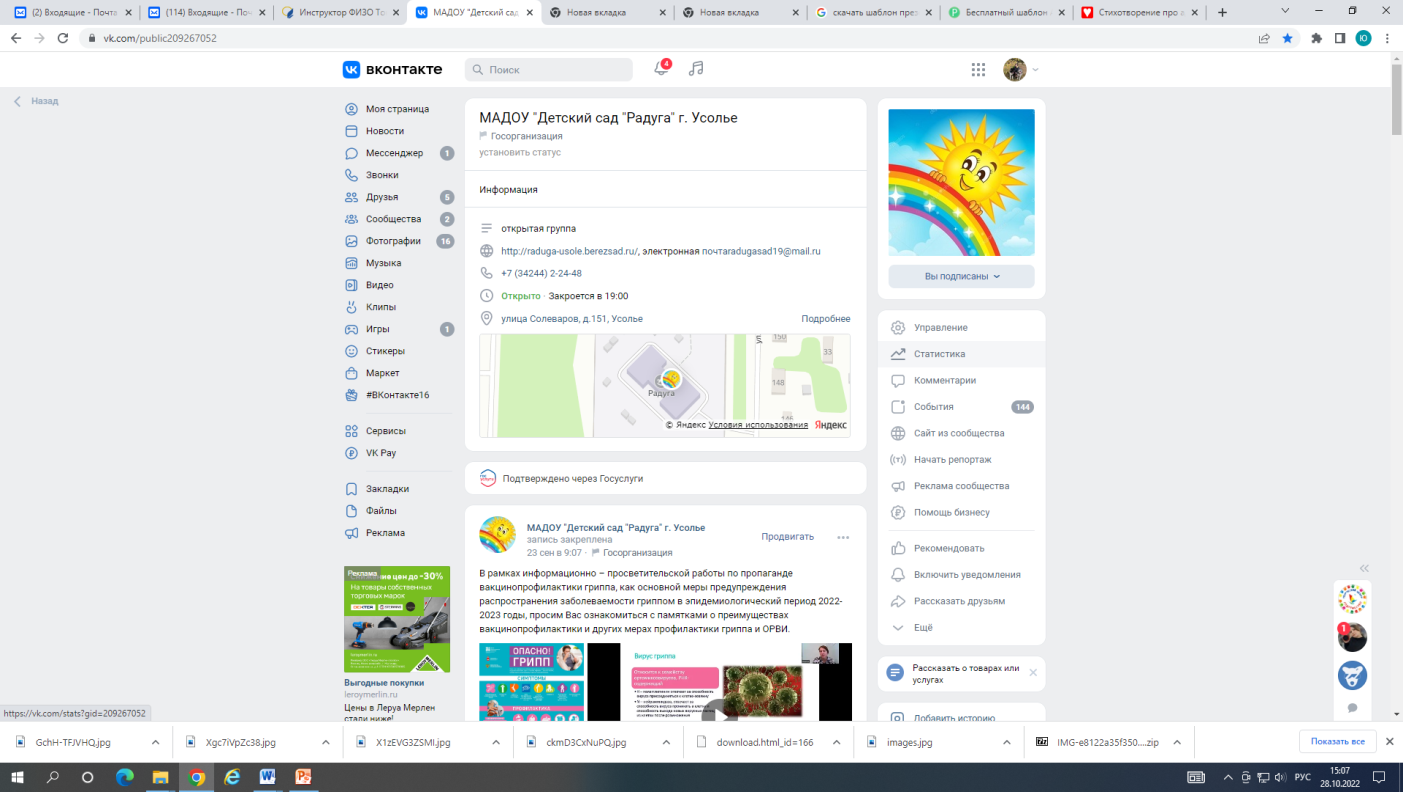 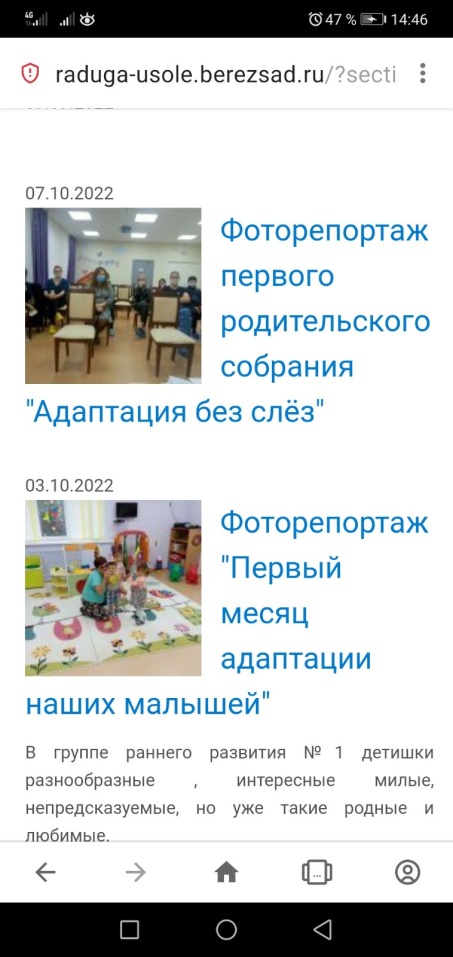 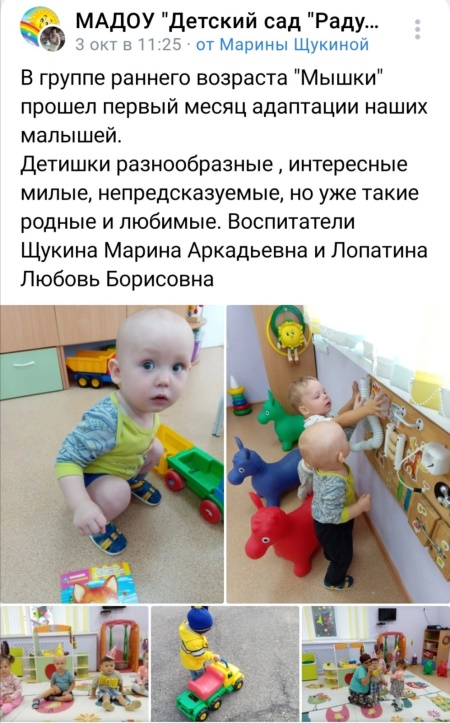 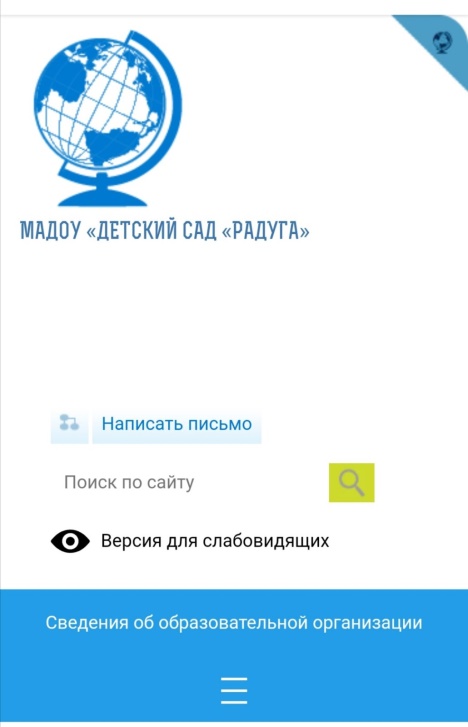 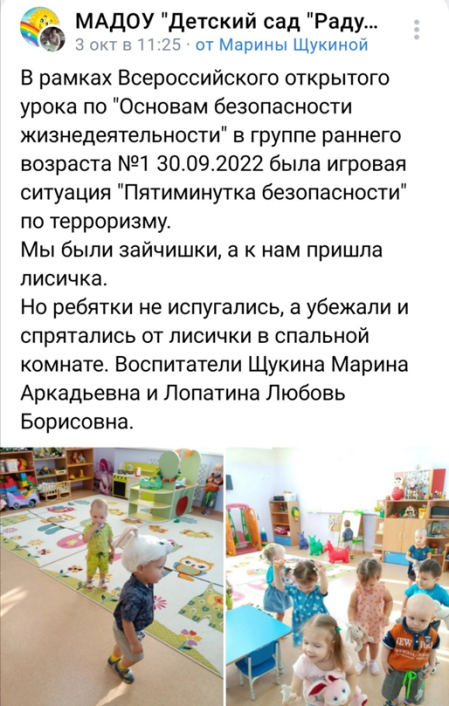 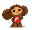 Почему так говорят?   Детский сад, детский сад…Почему так говорят?Мы ведь не осинки,Мы ведь не рябинки.Вовы, Клавы, Мишеньки –Это же не вишенки!Детский сад, детский сад…Почему так говорят?Мы ведь не листочки,Мы ведь не цветочкиГолубые, аленькие –Мы ребята маленькие!Детский сад, детский сад…Почему так говорят?Потому, что дружно в немМы одной семьей растем!Оттого и говорят:— В этом доме детский сад!(В. Товарков)
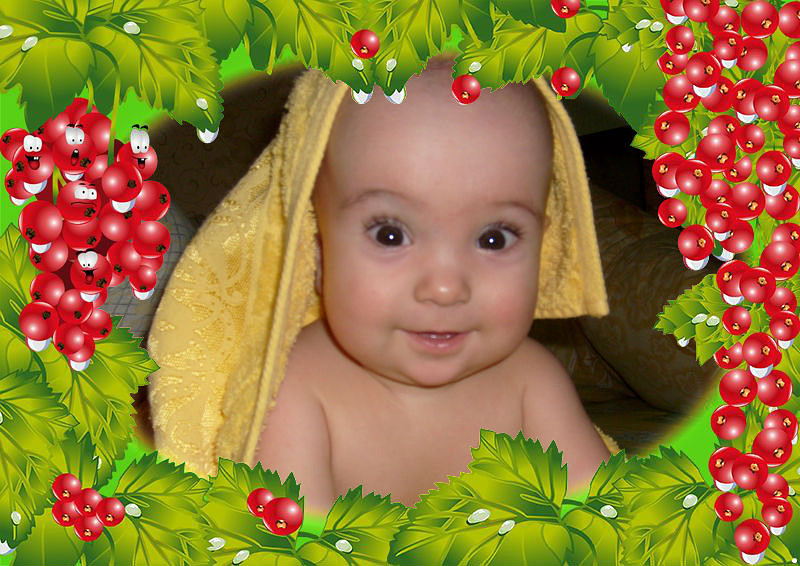